Reporting Meeting PWIE 2024
Update on the of 2025 tasks within SP-C
K. Schmid
E. Bernard, T. Morgan, A. Houben , A. Manhard, S. Markelj, T. Schwarz-Selinger, L. Ciupinski, M. Fellinger, D. Primezhofer, Y. Ferro, M. Lavrentiev, R. Bisson, J. Zavaznik, A. Kärcher, V. Nemanic, E. Pitthan, A. Teimane
Tasks in 2025
23 Tasks for 108 PM
WPPWIE Project Meeting  | Prag | 25.03.2025 | Page 2
Outline
Overview of topics covered in 2025
Plans for 2026/27
K. Schmid| WPPWIE Project Meeting  | Pargue | 25.03.2025 | Page 3
Transport from Plasma to coolant
Transition of different sources of D/T through different interfaces
Ions/metal: Implantation source
Gas/metal: Sievert‘s law
Atoms/metal: Complex energy landscape
Metal/metal: Thermodyn. Equil. 
Metal/water: Henry‘s law vs. Sievert‘s law?
Heat-sink
Coolant
Plasma/gas/neutrals
Armor
?Permeation barrier?
Green model & parameters available
Yellow model is there but parameters are „unclear“
Red: Not sure about model or parameters
WPPWIE Project Meeting  | Prag | 25.03.2025 | Page 4
Transport from Plasma to coolant
Metal/Water equilibrium expectations: Solute concentration, Pressures
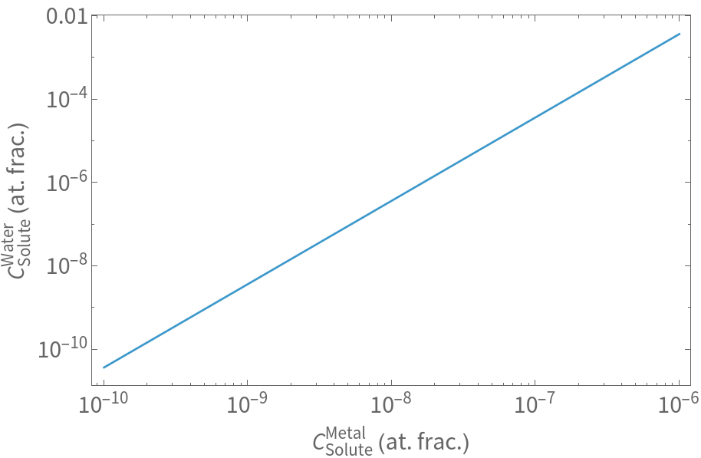 Coolant
Heat-sink
T = 600K
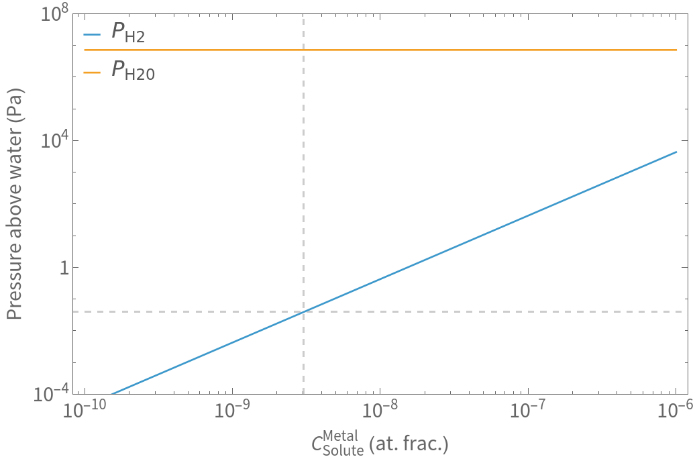 Expected from equilibrium with PbLi
H2 in H2O
T = 600K
[1] Aiello FED 41 (2002) 872
[2] Chan JNM 123 (1984) 935
[3] H2 in H2O from NIST
K. Schmid| WPPWIE Project Meeting  | Prag | 25.03.2025 | Page 5
Transport from Plasma to coolant
Metal/Water interface
We need an estimate on possible surface limits between metal & water
 See talk by A. S. Teimane
K. Schmid| WPPWIE Project Meeting  | Prag | 25.03.2025 | Page 6
T retention Release from B layers
Ultimate goal: Scaling law for D/B like G. De Temmerman Nucl. Fusion 48 (2008) 075008
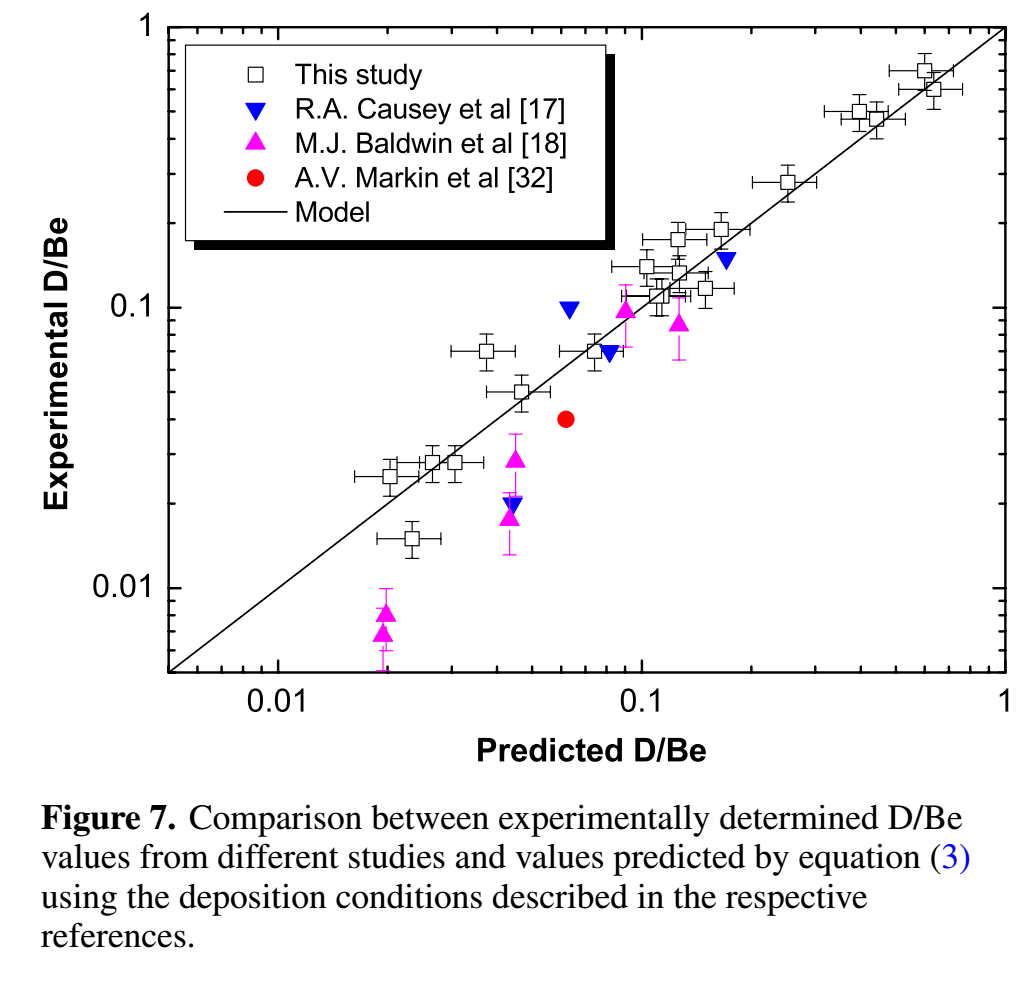 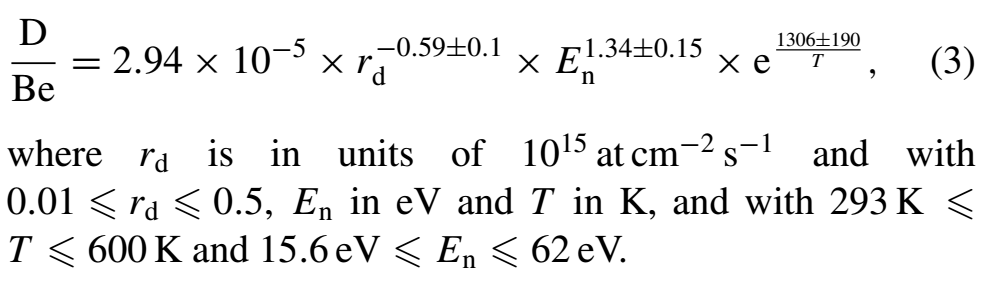 Example D/Be
a-BD layers differ greatly depending on deposition parameters: A. Annen Thin Solid Films 300 (1997) p.101
Need to co-deposit B and D not implant into B layers
Vary temperature, deposition rate and energy
WPPWIE Project Meeting  | Prag | 25.03.2025 | Page 7
T retention Release from B layers
Ultimate goal is a scaling for the D/B ratio similar to what was available for Be
 For this we need co-deposited layer and no pre-deposited B layers that are then exposed to plasma
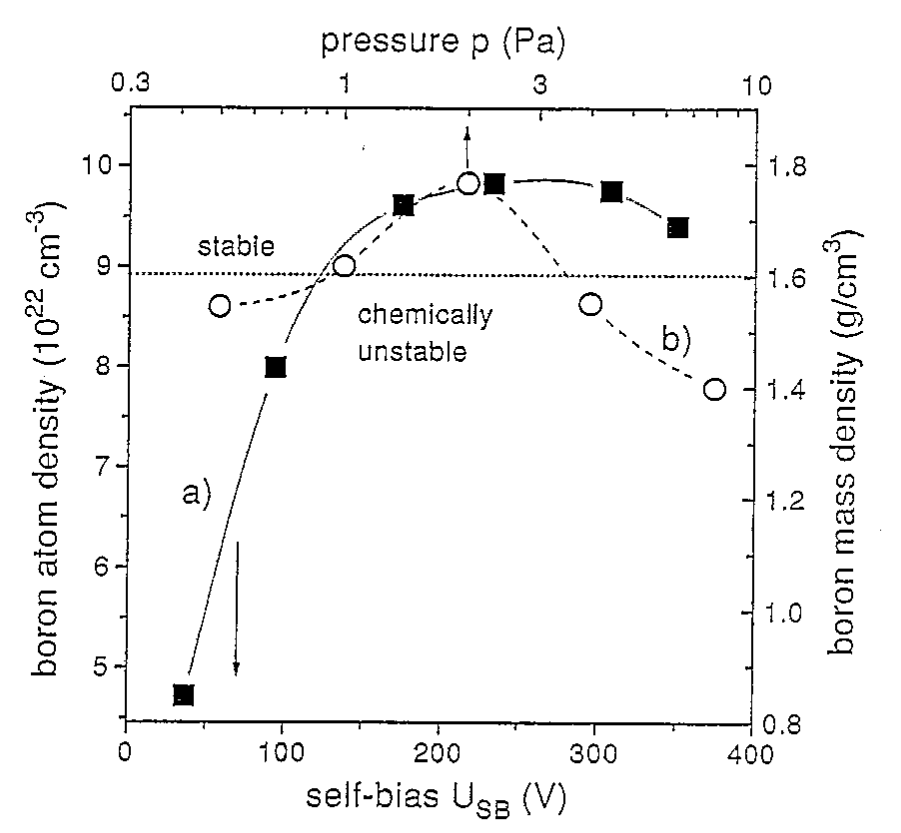 Co-deposit B and D in a linear plasma device varying:
Deposition rate (vary upstream B source)
Temperature (heated catcher sample)
Particle energy (bias)
 This produces very different layers
[1]
upstream B source:
Di-borane gas ( challenging safety precautions necessary)
Erode a junk of B by the plasma ( homogeneity of deposition? May be a feature?)
...
[1] A. Annen et al. Journal of Non-Crystalline Solids 209 (1997) 240–246
WPPWIE Project Meeting  | Prag | 25.03.2025 | Page 8
T retention Release from B layers
Ultimate goal is a scaling for the D/B ratio similar to what was available for Be
Don’t just focus on D content
B density determines layer properties
Particle energy is a key input that needs to be known
(Difficult to set for magnetrons)
K. Schmid | WPPWIE Project Meeting  | Prag | 25.03.2025 | Page 9
Retention in Cu and CuCrZr
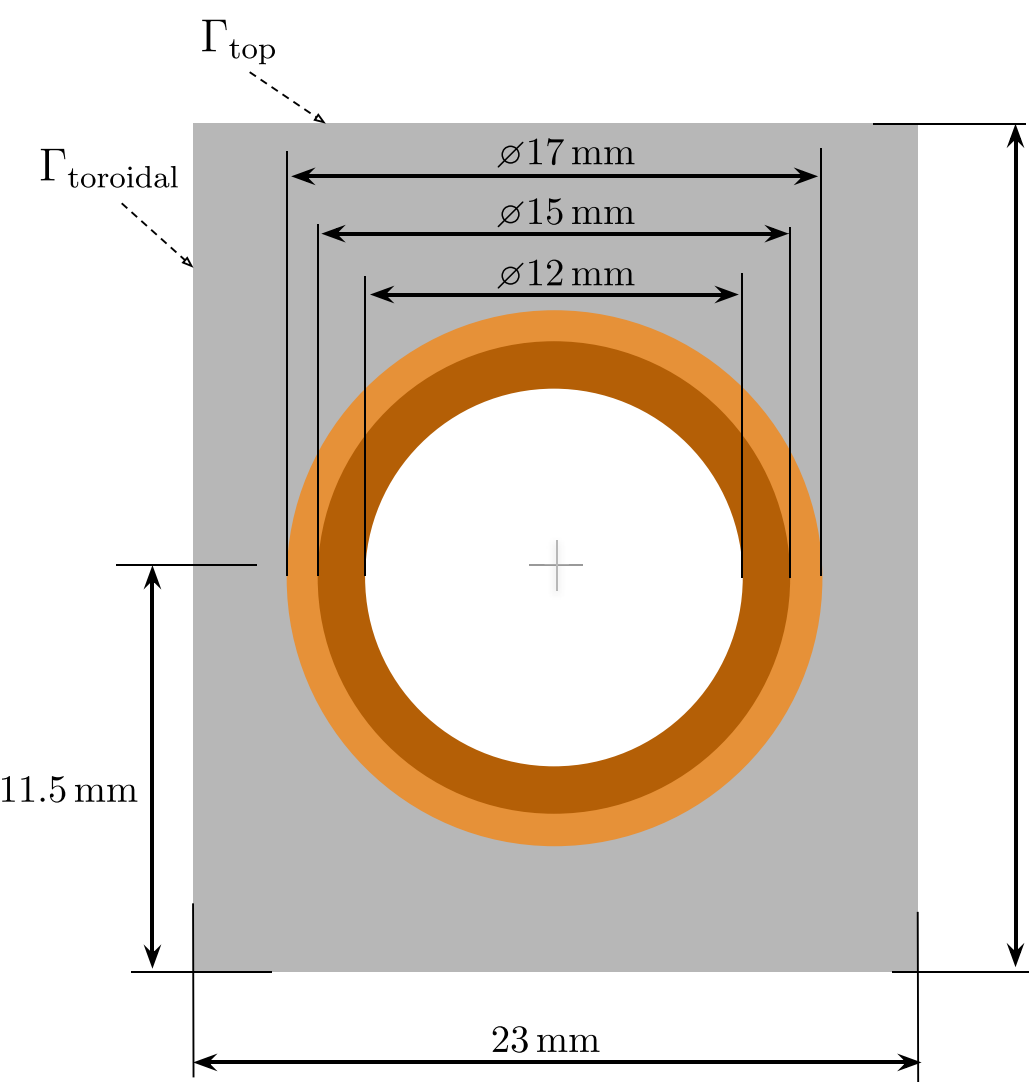 W-monoblock divertor concept is based on a Cu, CuCrZr heatsink
Very little data is available on trapping in Cu or CuCrZr
NO data is available on trapping in displacement damaged Cu or CuCrZr
R. Delaporte-Mathurin et al, Nucl. Fusion 64 (2024) 026003
| WPPWIE Project Meeting  | Prag | 25.03.2025 | Page 10
Retention in Cu and CuCrZr
 See talk by Y. Ferro
What’s available in literature?
Nothing on displacement damaged Cu, Cu-alloys
Mainly permeation measurements  insufficient for predicting retention
I could only find very few TDS measurements
| WPPWIE Project Meeting  | Prag | 25.03.2025 | Page 11
Retention in Cu and CuCrZr
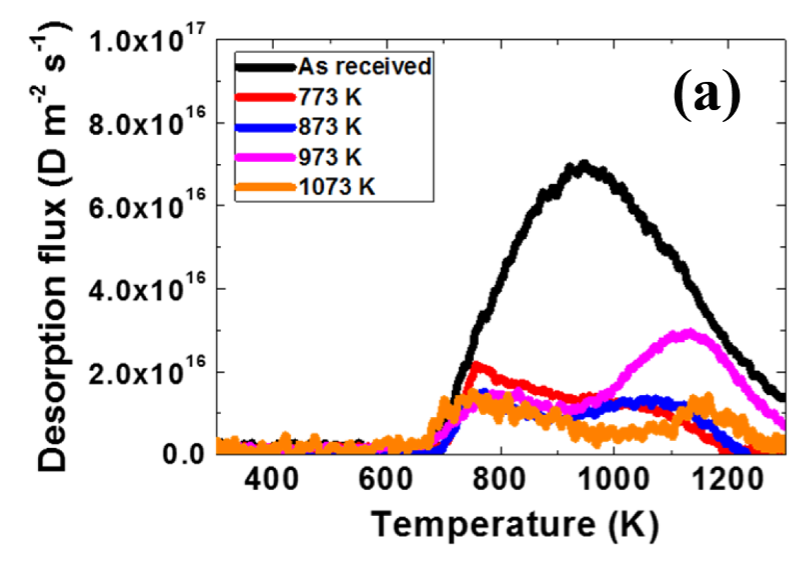 H.-D. Liu, et al, Nuclear Materials and Energy 23 (2020) 100755
Cu
Literature data on undamaged Cu and CuCrZr suggest release up to very high temperatures
Retention in CuCrZr >> Cu
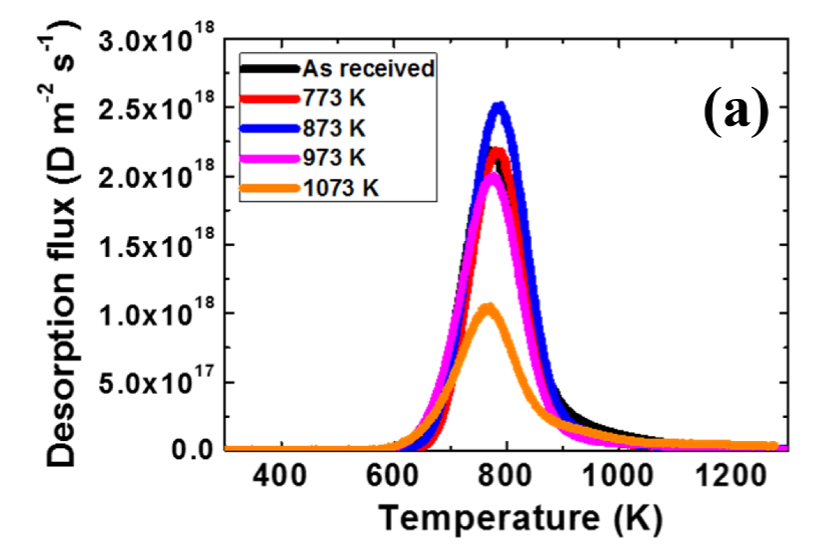 W-comparison
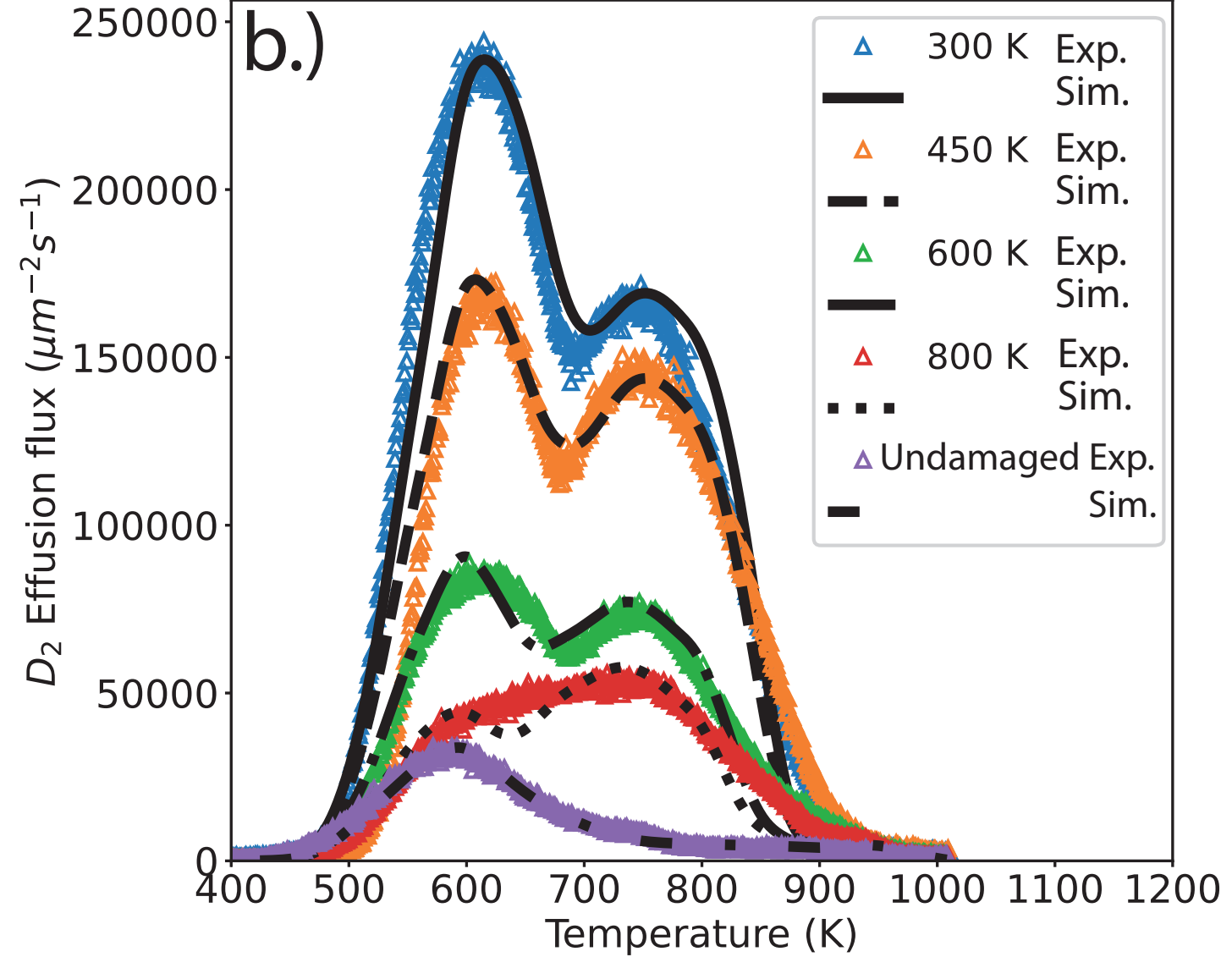 Cu releases at higher T than damaged W!?!
| WPPWIE Project Meeting  | Prag | 25.03.2025 | Page 12
Retention in Cu and CuCrZr
H.-S. Zhou et al. / Journal of Nuclear Materials 493 (2017) 398
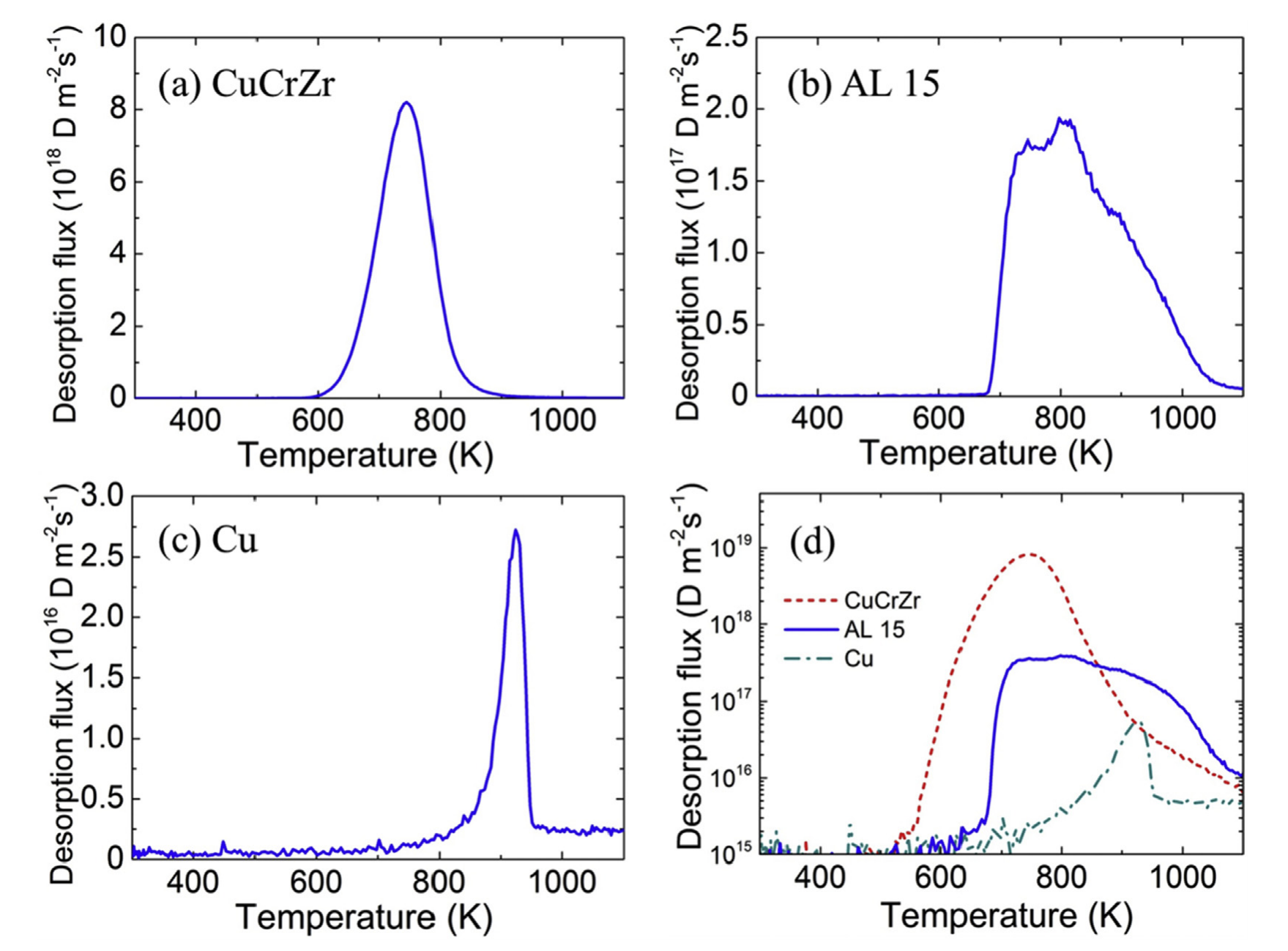 Literature data on undamaged Cu and CuCrZr suggest release up to very high temperatures
Retention in CuCrZr >> Cu
These are TDS from gas loaded membranes (thickness ~1/10 mm)
 Is the high release temperature a transport artefact?
| WPPWIE Project Meeting  | Prag | 25.03.2025 | Page 13
Retention in Cu and CuCrZr
These are TDS from gas loaded membranes  Is the high release temperature a transport artefact?
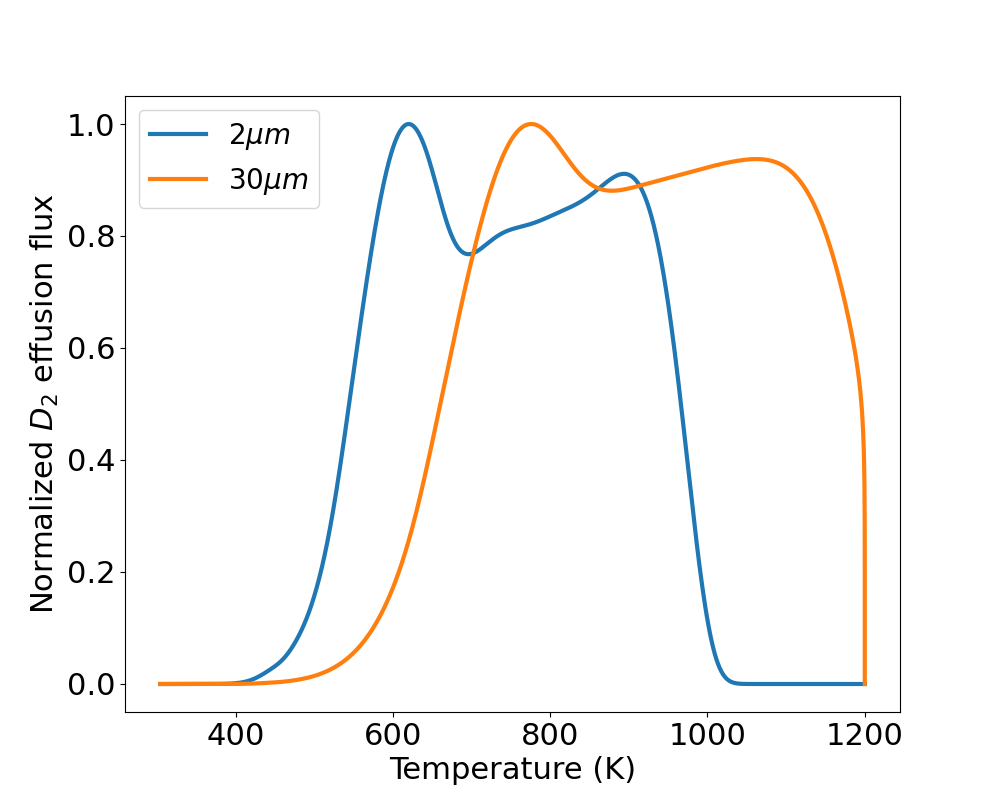 Qualitative example: W foil
Peaks do shift with thickness
But mainly it broadens towards high-T
High release temperature could also be surface effect?
K. Schmid| WPPWIE Project Meeting  | Prag | 25.03.2025 | Page 14
Near surface energy landscape
The uptake of H into metals is described by the Pick-Sonnenberg model J. Nucl. Mat. 131 (1985) p. 208
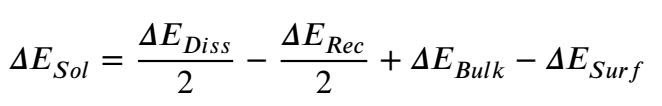 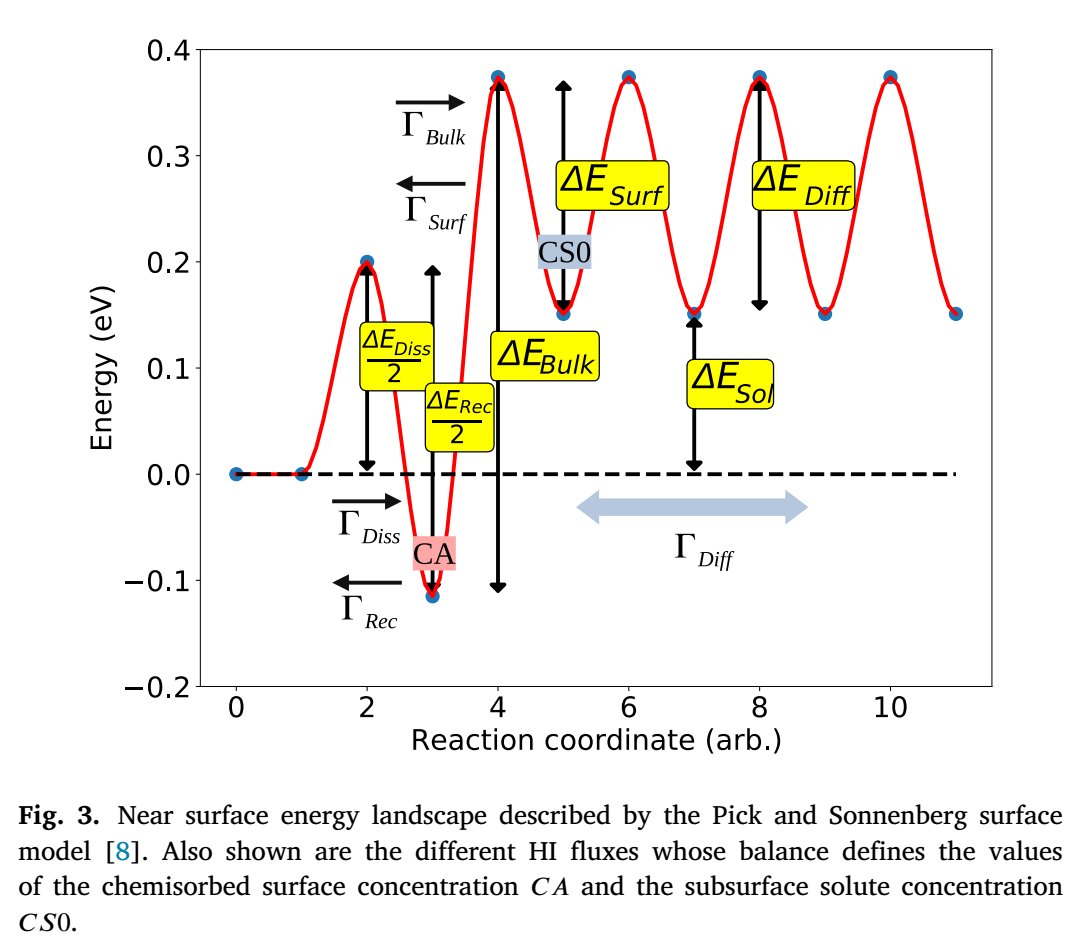 Energy landscape can kinetically hinder D-release
 A surface limit for release can shift TDS spectra
Example: EUROFER
K. Schmid Nucl. Fusion 61 (2021) 086008
K. Schmid| WPPWIE Project Meeting  | Prag | 25.03.2025 | Page 15
Near surface energy landscape
Material parameters are model dependent: Example surface model for EUROFER [1]
Complex kinetic surface model „Pick & Sonneberg“ needed to explain experiments
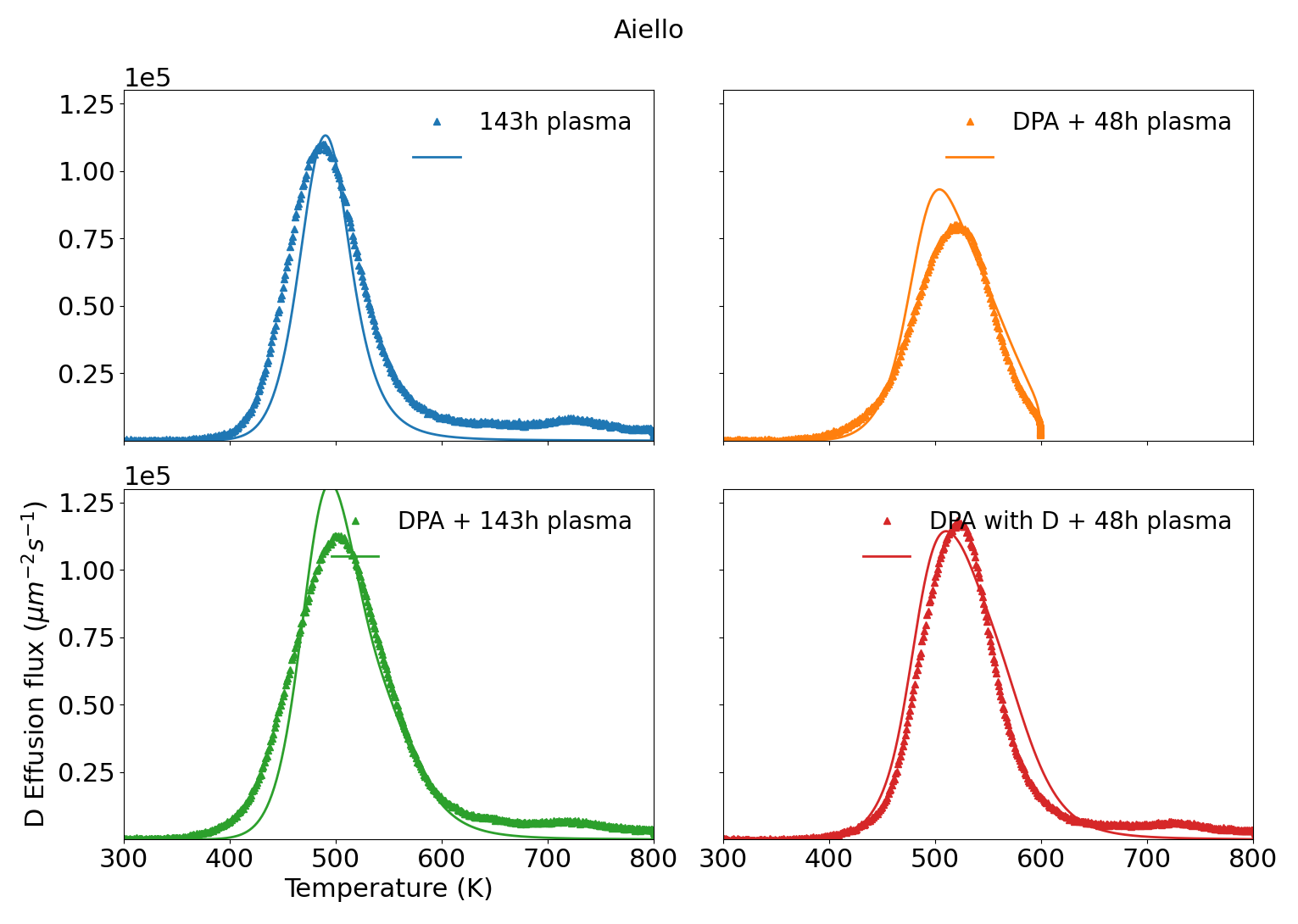 Not perfect but:
Simultaneous fit of all TDS spectra
ETrap = 1.1, 0.9 eV
Same trap settings
Same surface settings
Explains lack of gas loading at 1Pa
Explains time depenence of plasma loading:
Damaged 48h vs un-damaged 143h
Follows  Sievert‘s law in equilibrium!
[1] K. Schmid, NME 36 (2023) 101494
K. Schmid| WPPWIE Project Meeting  | Prag | 25.03.2025 | Page 16
Max-Planck-Institut für Plasmaphysik | Klaus Schmid
16
Near surface energy landscape
Material parameters are model dependent: Example surface model for EUROFER [1]
Swap surface model with simple diffusion limit and try to fit data with trapping only:
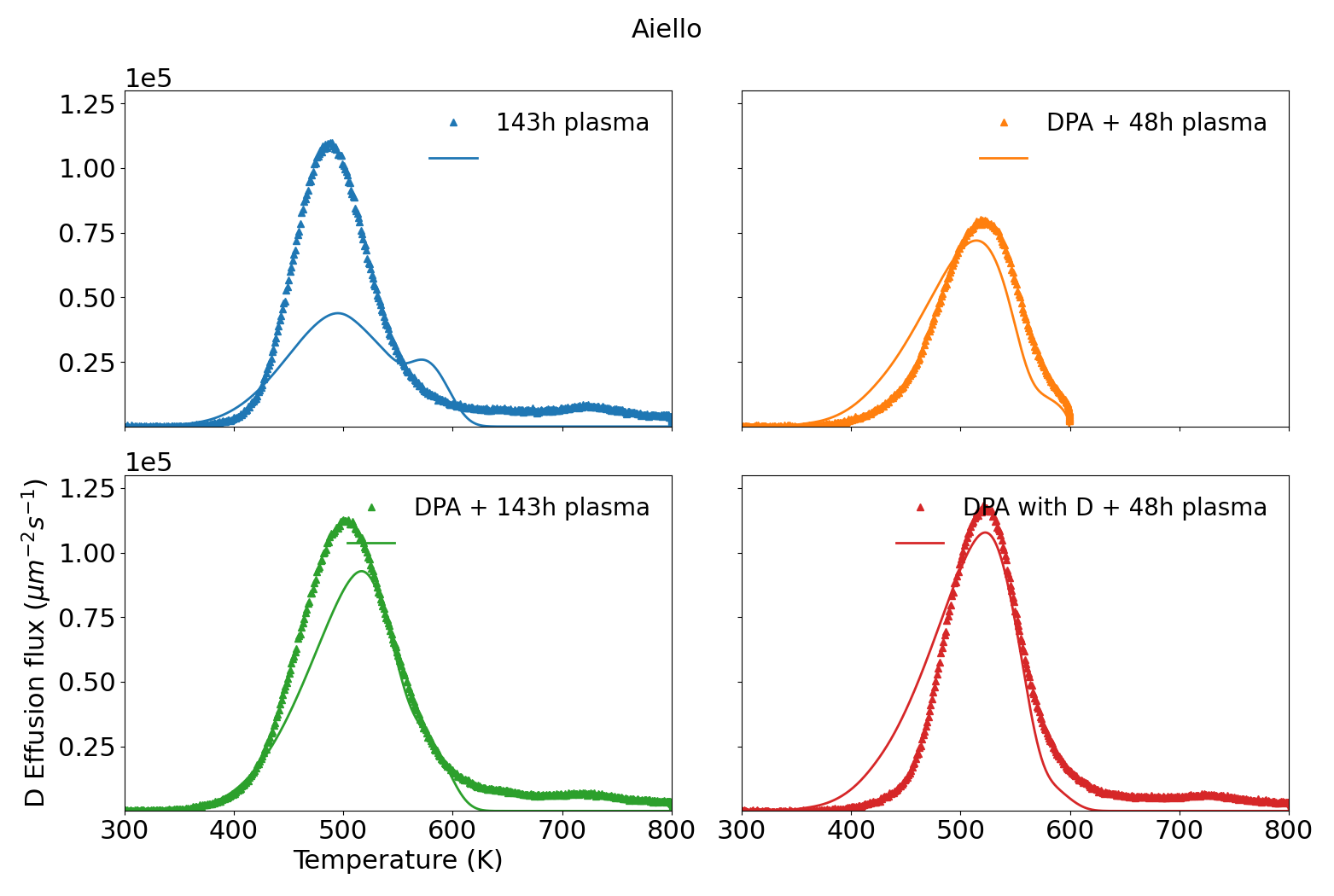 Removing surface model:
ETrap = 1.3, 1.1 eV
Can‘t simultaneously fit all experiements
Onset slope too flat
Needs different de-trapping energies
Trapping parameters depend on surface model assumptions
[1] K. Schmid, NME 36 (2023) 101494
K. Schmid| WPPWIE Project Meeting  | Prag | 25.03.2025 | Page 17
17
Modelling needs
Predictions for ITER and demo require diffusion trapping parameters including surface models
Experiments needed:
Gas vs ions/plasma vs. atom loading  Probe surface model
Depth profiles and TDS spectra
See talk by S. Markelj
Experiments need to be modelled by diffusion trapping codes
Otherwise, no predictions for ITER/DEMO
Surface model was not too important for W
…but is very important for steels and Cu-alloys
Klaus Schmid | WPPWIE Project Meeting  | Zoom | 24.01.2022 | Page 18
Influence of transmutation products He, Re
Taken from 2024 report by S. Mareklj
Similar to W, He implantation in EUROFER also limits uptake
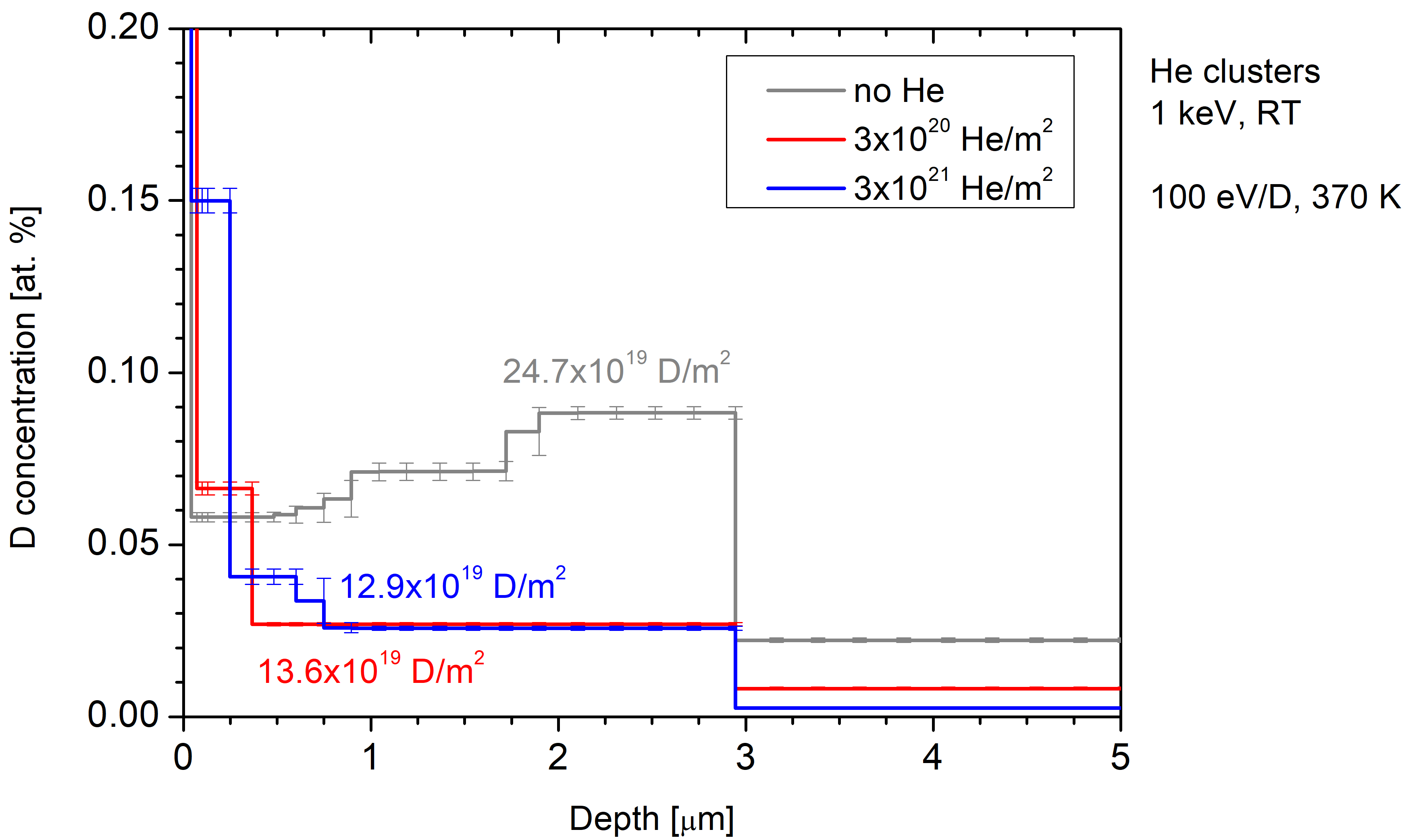 What about high temperatures?
Apart for He also Re is produces in W by n-irradiation
Effect of Re on displacement damage creation: See talk by M. Zibrov
K. Schmid| WPPWIE Project Meeting  | Prag | 25.03.2025 | Page 19
High temperature effects and transmutation products
Displacement damage at high temperatures leads to formation of extended defects
Presence of He or Re affects defect formation and annealing at high temperature
Need to continue high temperature experiments 
Extend the scope from W to steels and Cu-alloys
K. Schmid| WPPWIE Project Meeting  | Prag | 25.03.2025 | Page 20
Planning
Plans for the 2026/27 programme
K. Schmid| WPPWIE Project Meeting  | Prag | 25.03.2025 | Page 21
Planning
Trapping- transport- and surface limit parameters for ITER materials Cu, CuCrZr, 316L and W.
Data lacking for displacement damaged Cu and Cu alloys
Needs TDS and depth profiles to pin down trapping parameters
Existing data is only partially interpreted by modelling
 Basically, unusable for ITER predictions
 Experiments + proper diffusion trapping modelling of results to obtain parameters
K. Schmid | WPPWIE Project Meeting  | Prag | 25.03.2025 | Page 22
Planning
Retention in co-deposits: D/B, D/"Steel", D/W etc. D/X ratios
Typically, D/X depends on energy, temperature and growth rate
Particle energy hard to “guess” in Magnetrons
 Try to produce co-deposits ideally in linear machines
Diagnose not just D but also B, W, Steel etc. areal densities
K. Schmid | WPPWIE Project Meeting  | Prag | 25.03.2025 | Page 23
Planning
Influence of Neutron damage and the presence of transmutation products
Focus is on high temperatures
Synergies between He and Re and displacement damage.
Formation of “extended defects” (e.g. Bubbles etc.)
K. Schmid | WPPWIE Project Meeting  | Prag | 25.03.2025 | Page 24
Planning
Permeation “reduction methods”
Reduce uptake by e.g. porosity in VPS-W, He-pre-implantation
Permeation barriers
A lot has been done on ceramic barriers, don’t want to repeat that.
 Try metallic multilayers or nitrides which are mechanically less challenging
K. Schmid | WPPWIE Project Meeting  | Prag | 25.03.2025 | Page 25